Jamestown Creek
June 2019 through June 2020
BEFORE…
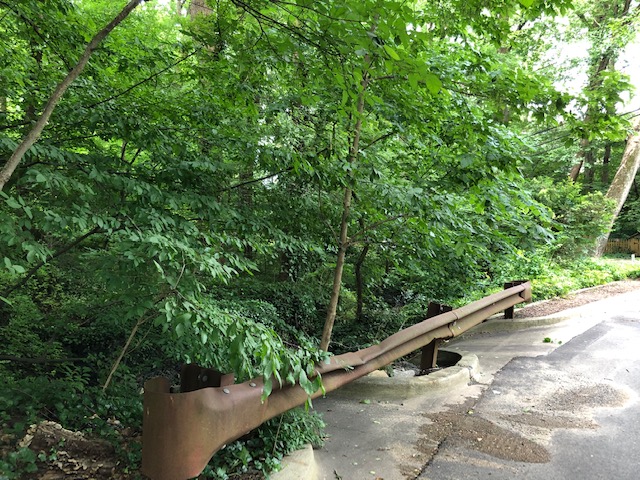 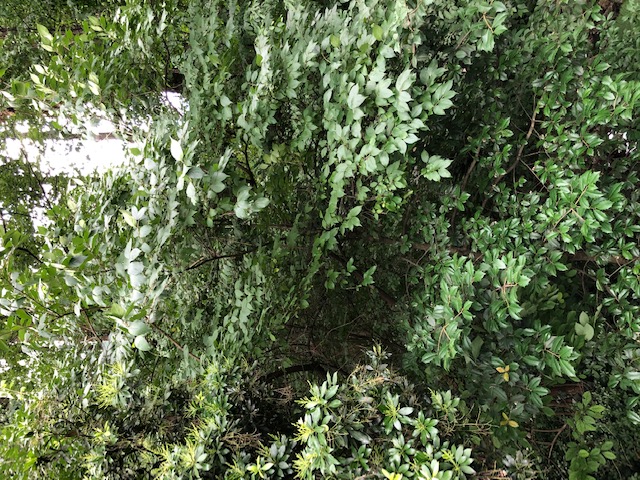 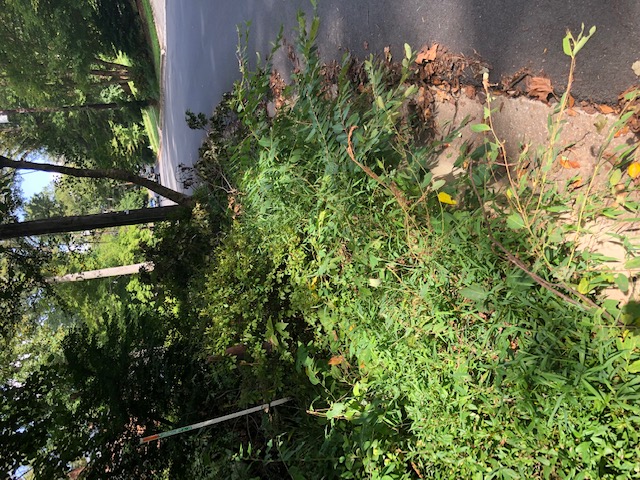 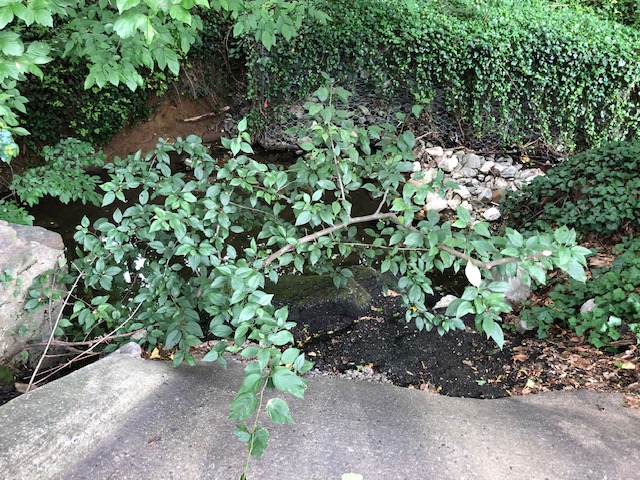 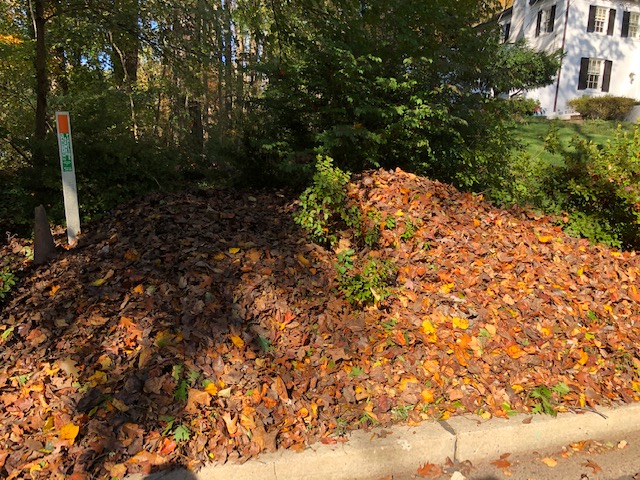 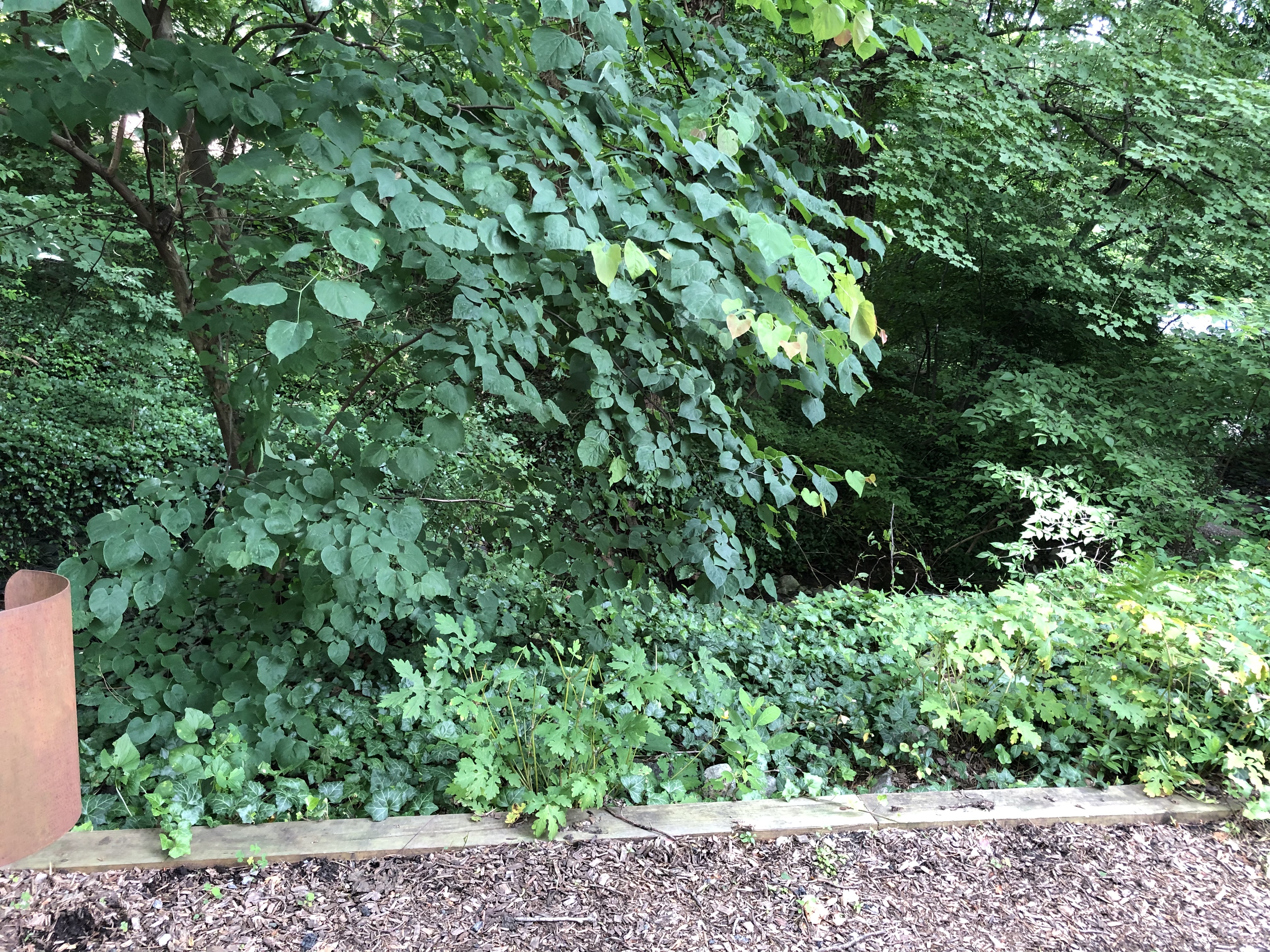 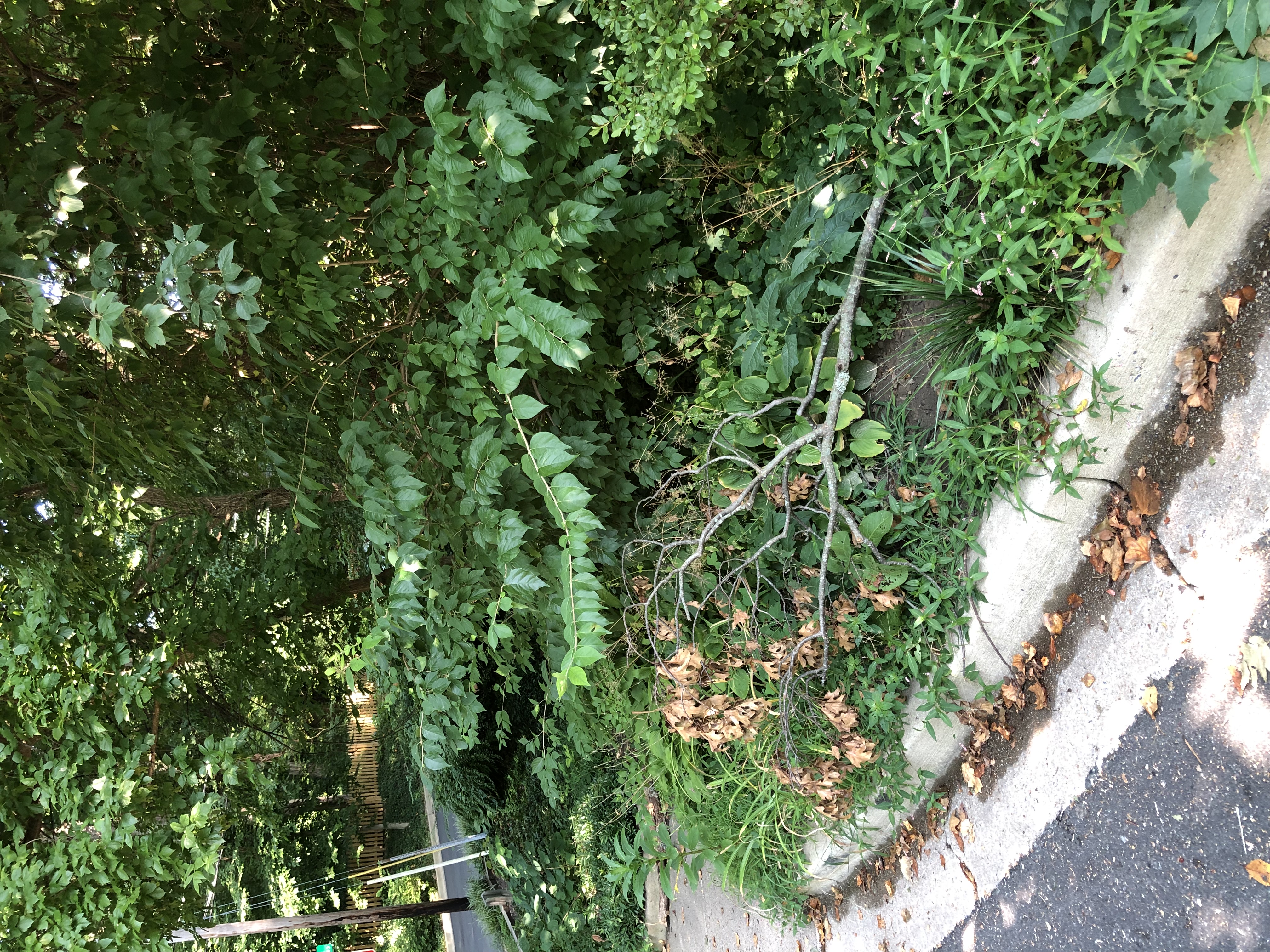 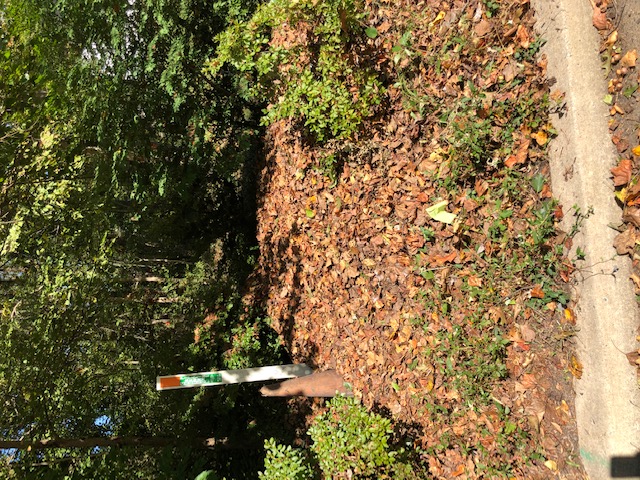 Invasive Plants Marked with Pink Tape for Removal…
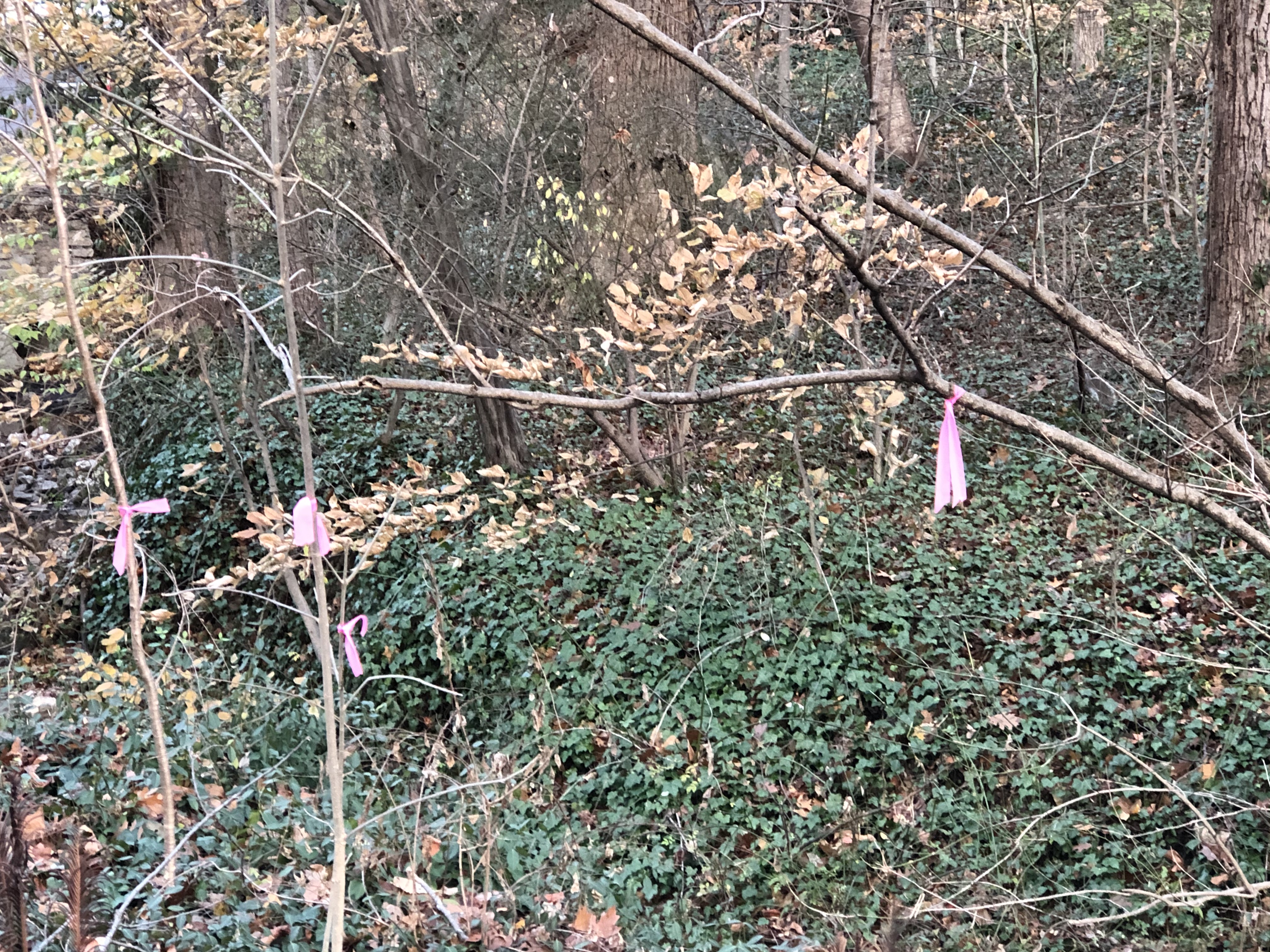 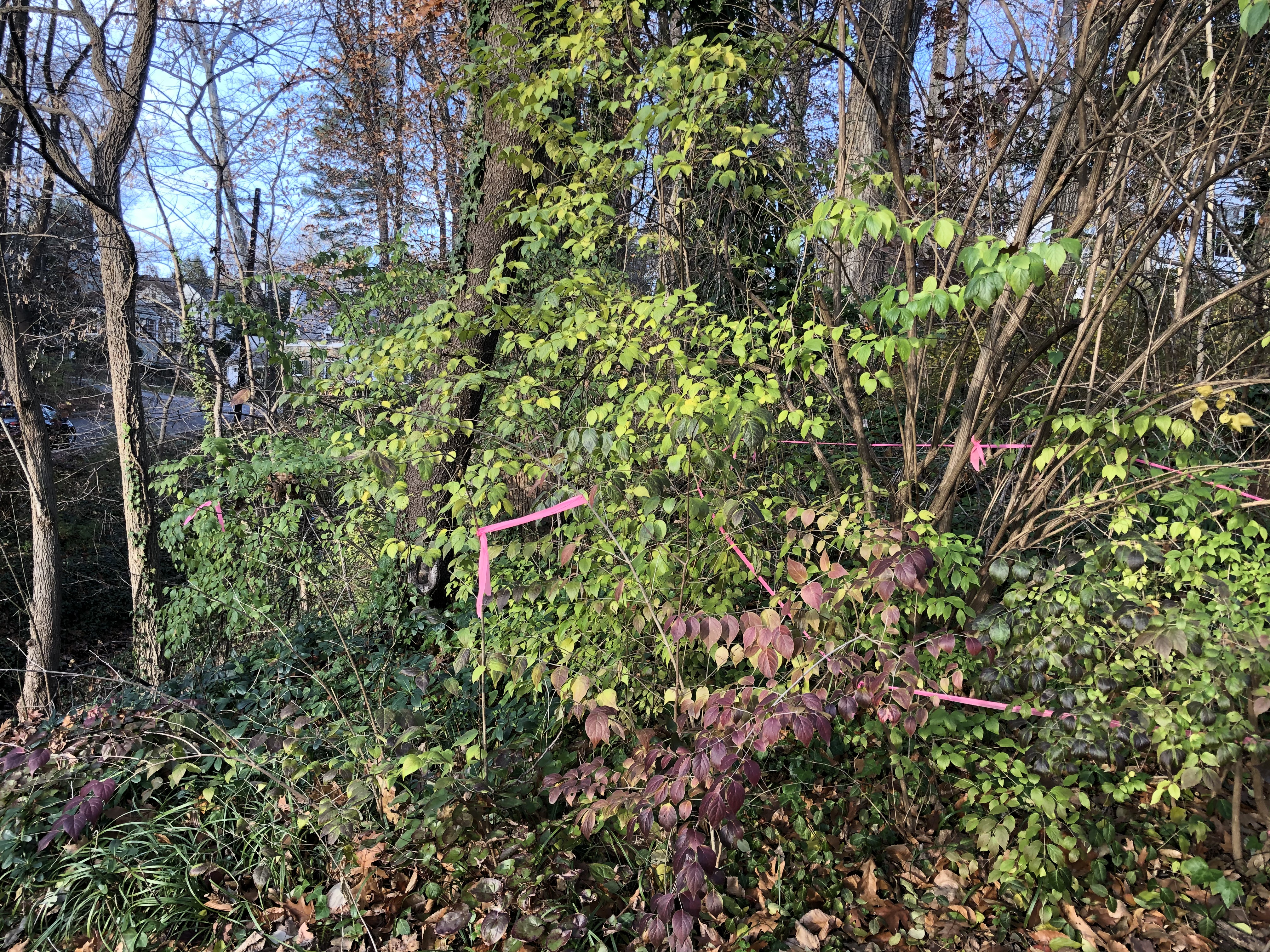 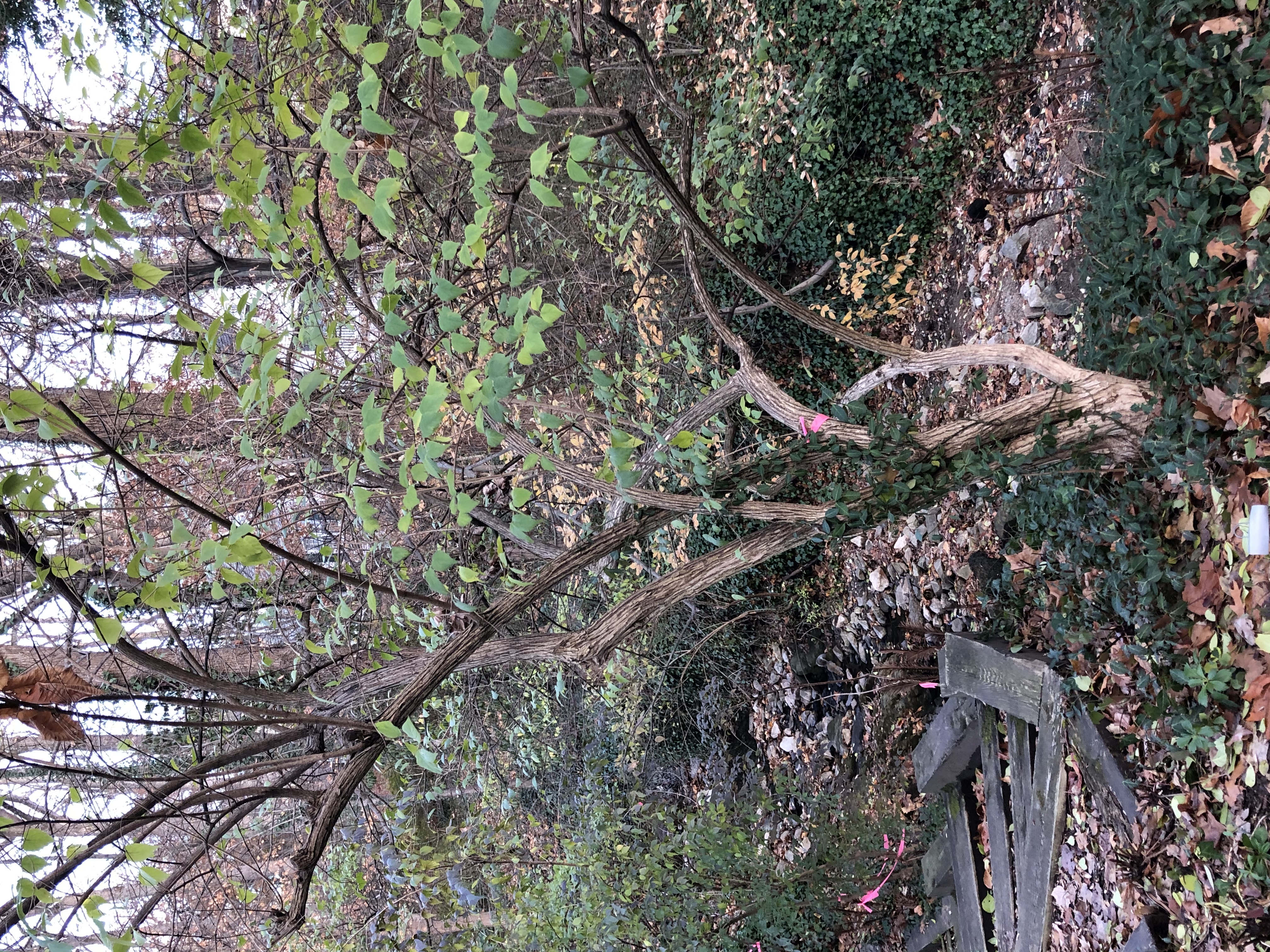 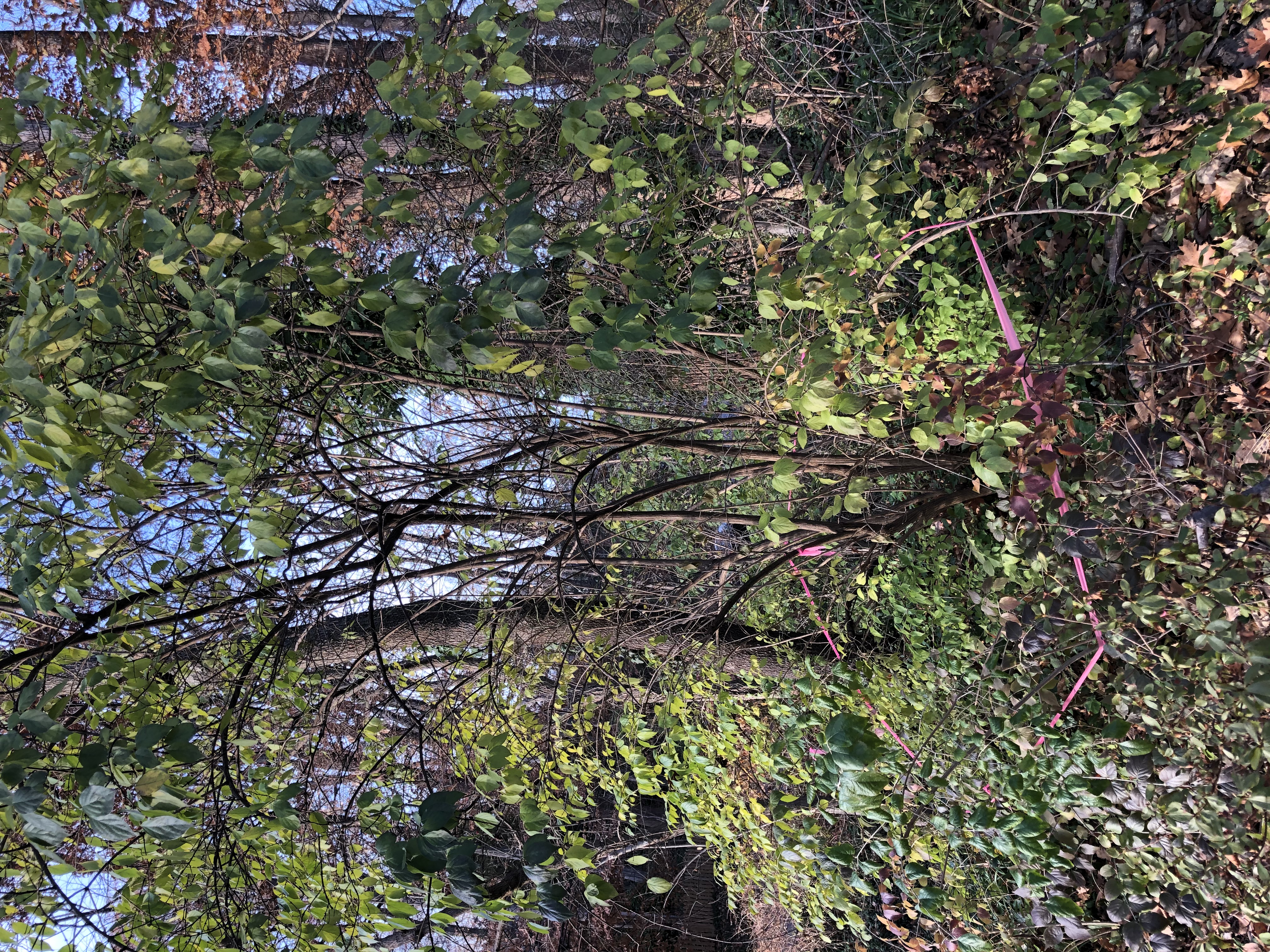 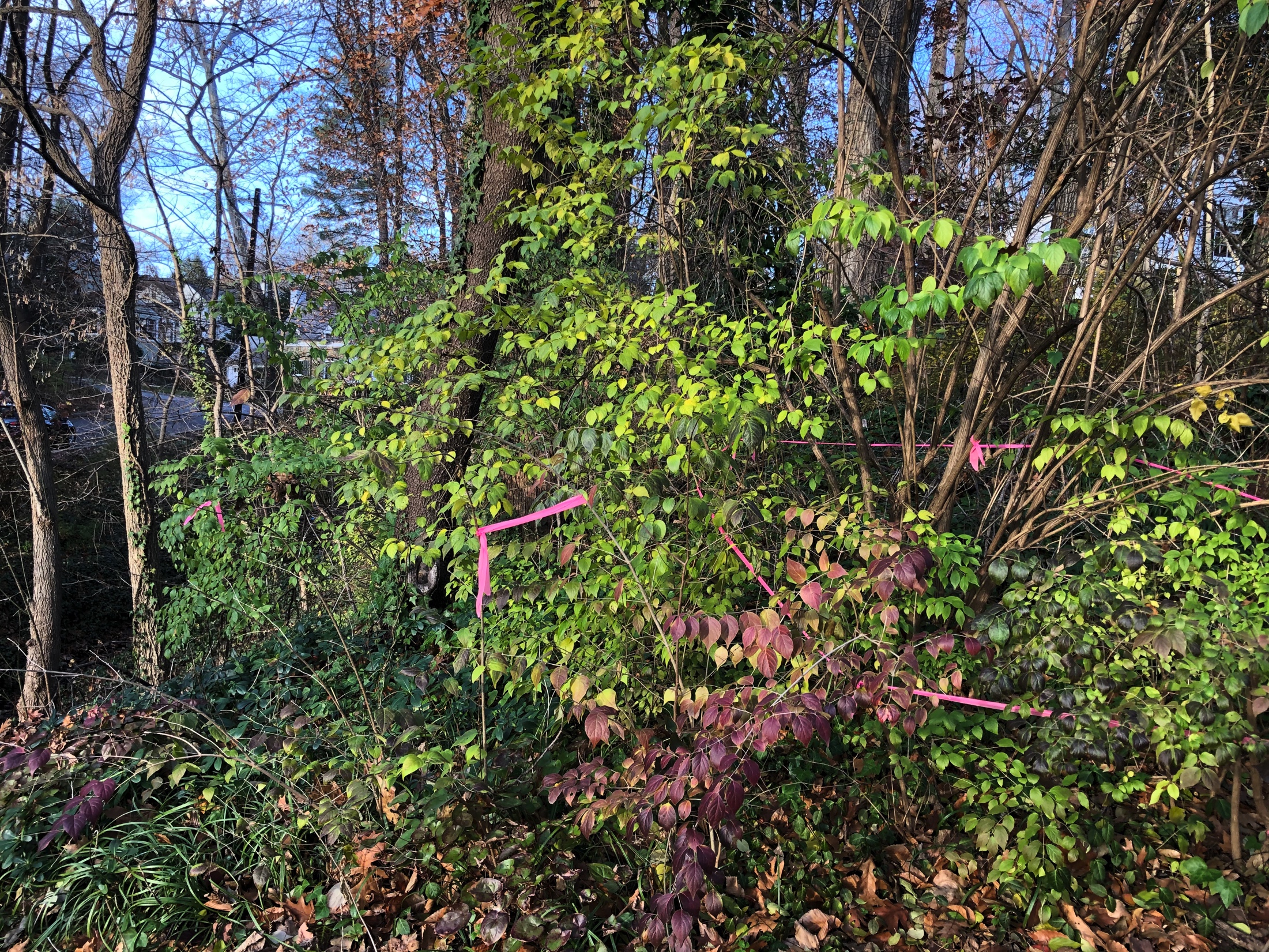 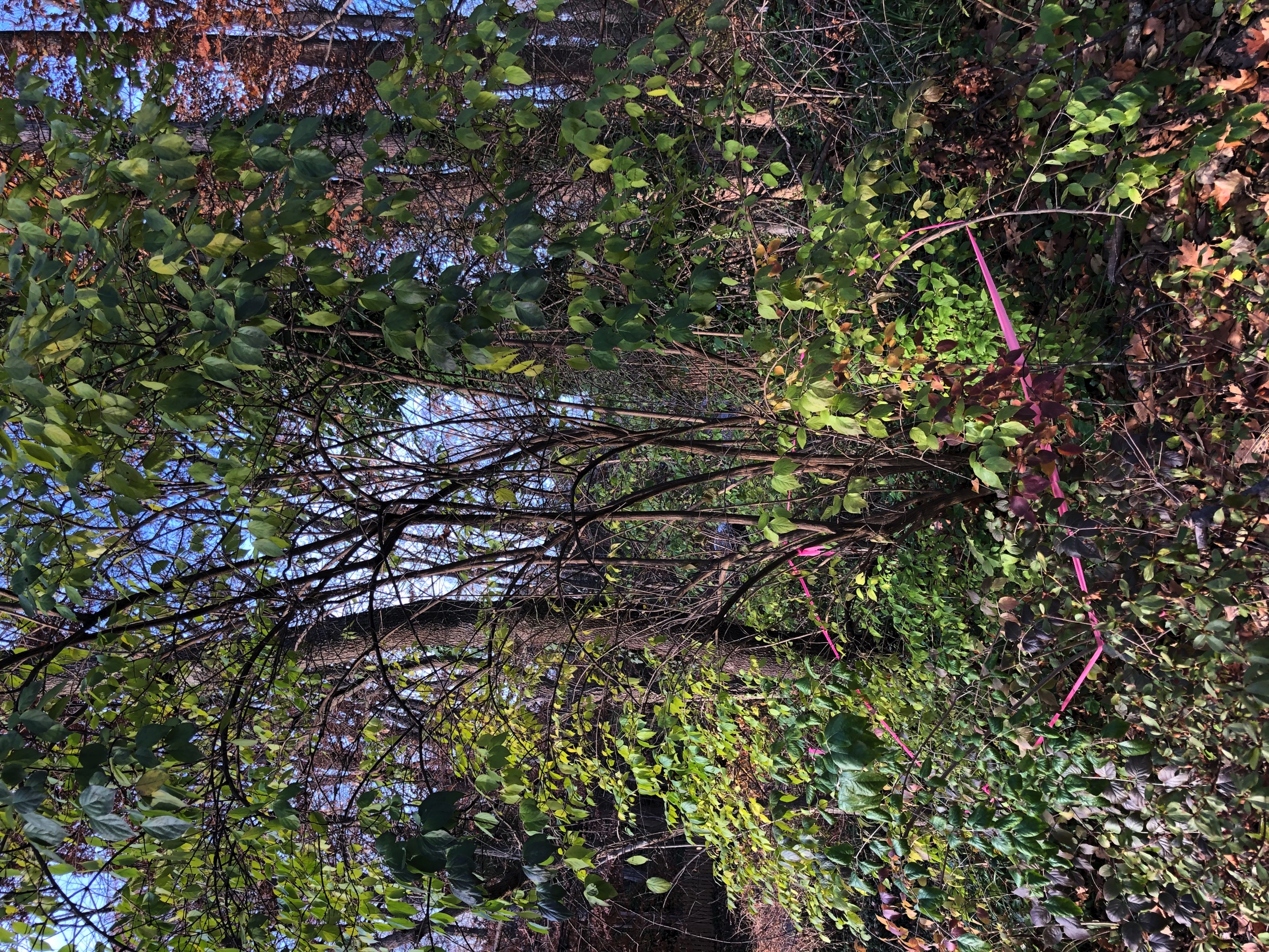 Workmen Clearing 
the Area
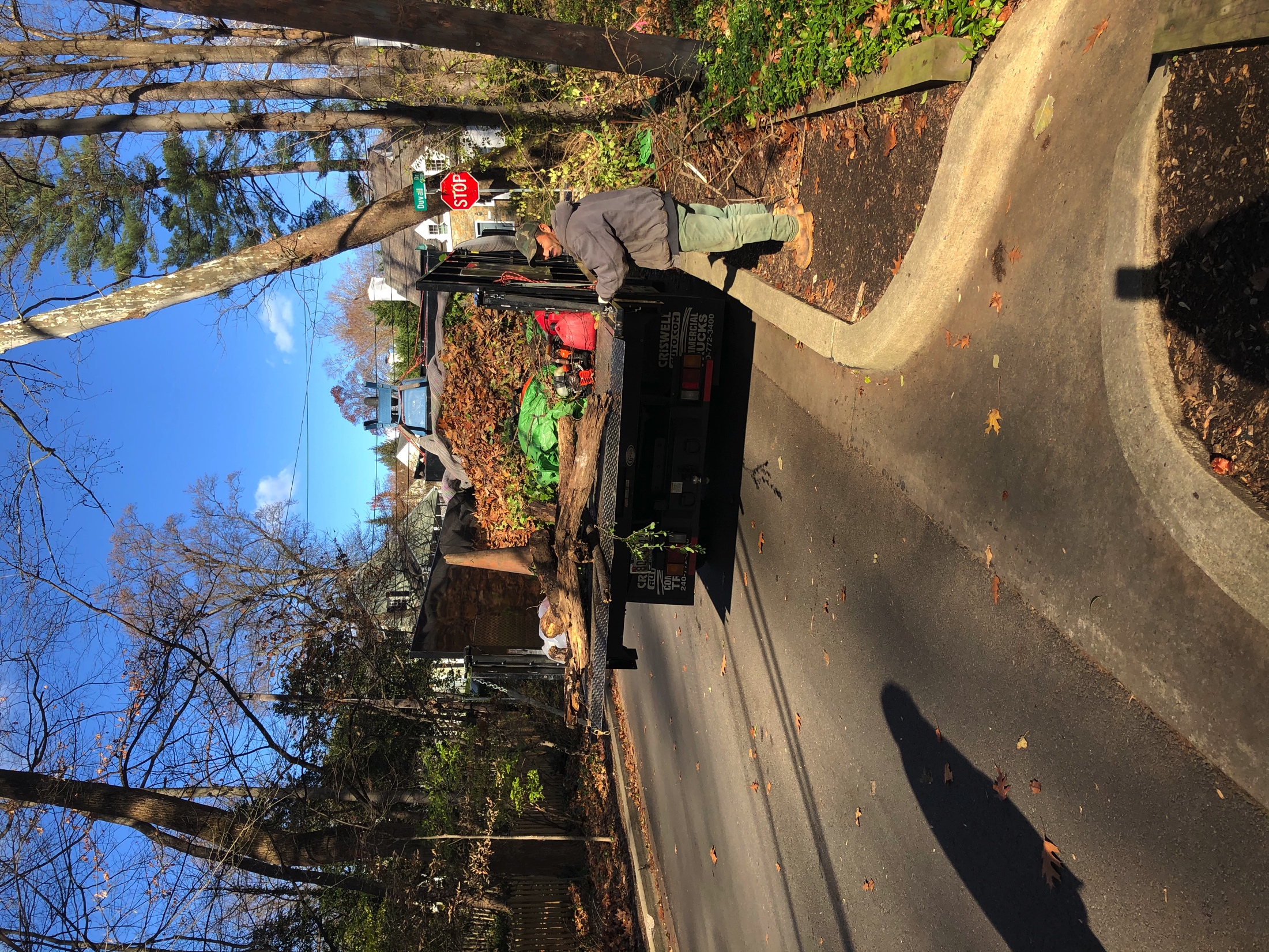 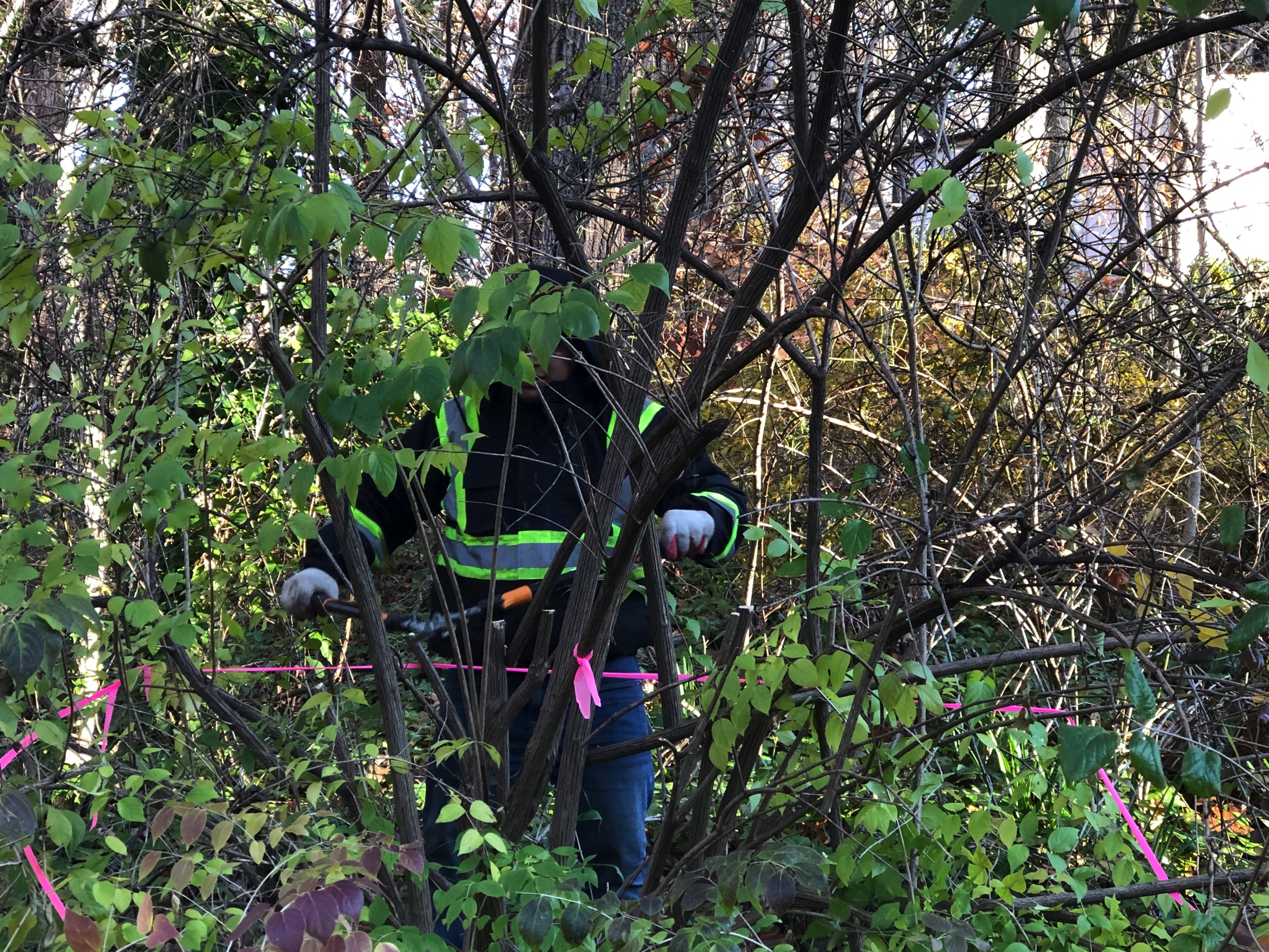 AFTER…
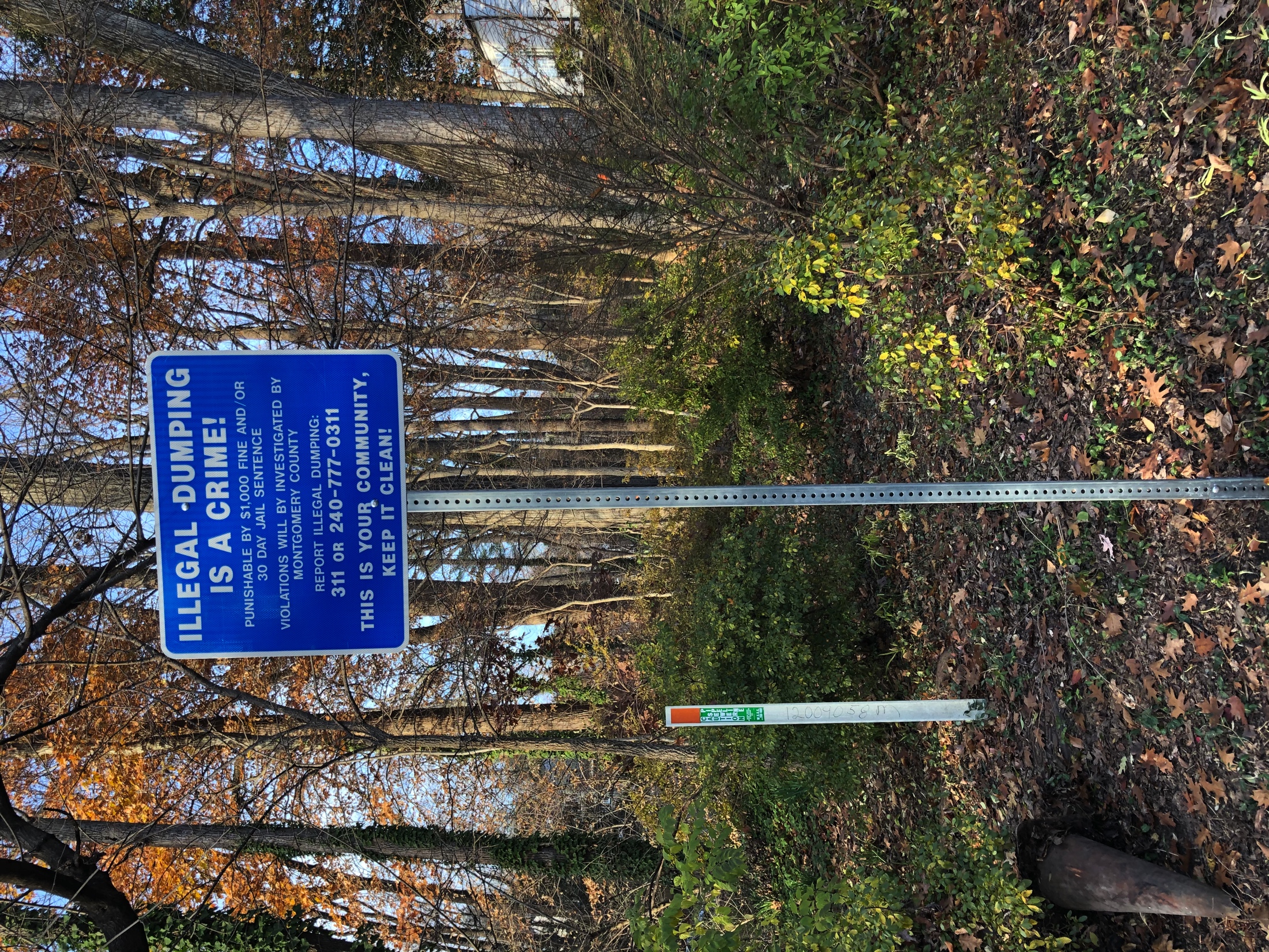 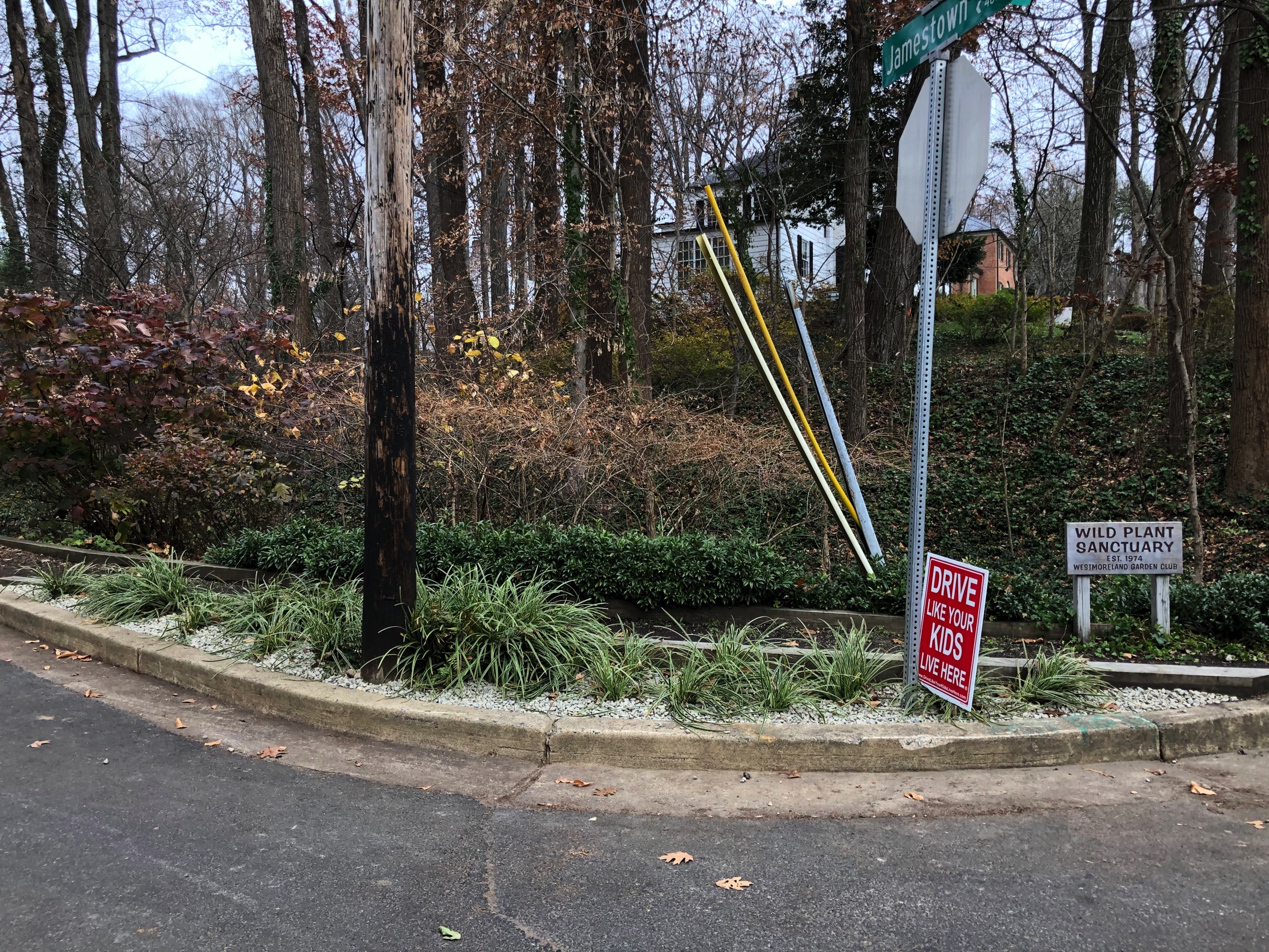 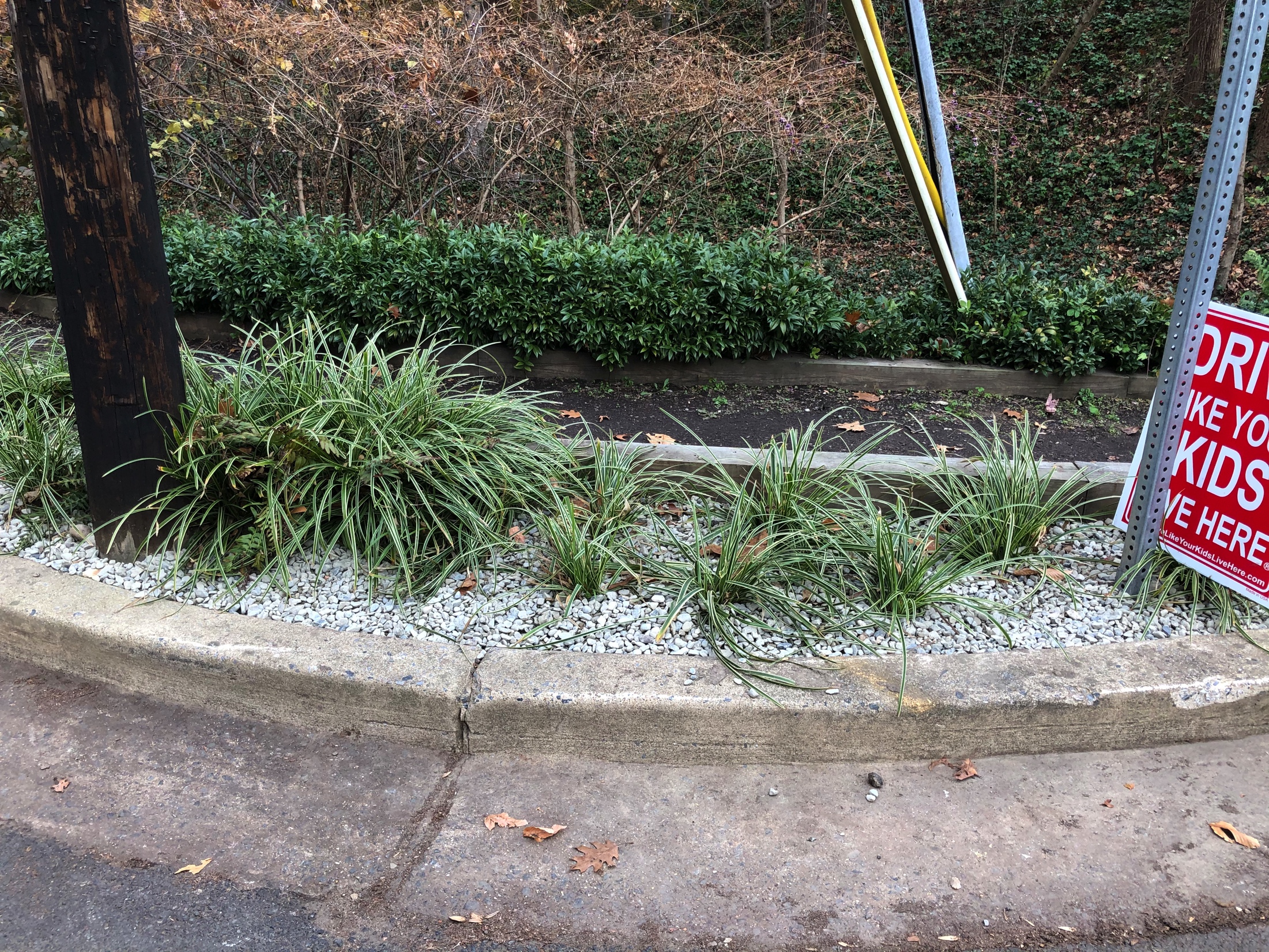 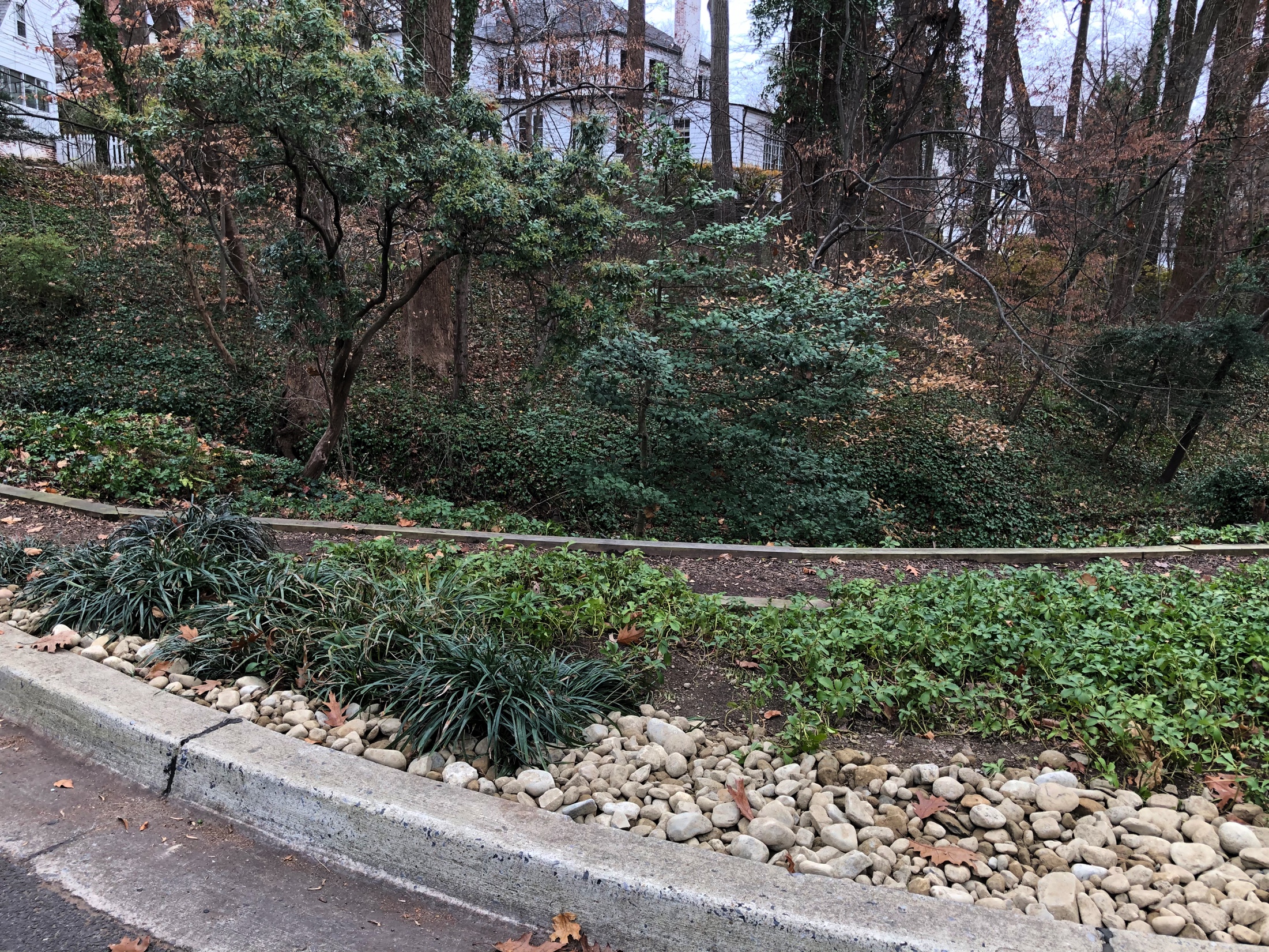 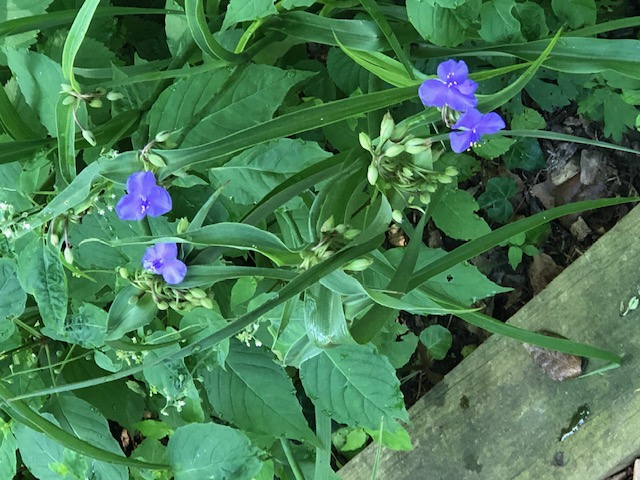 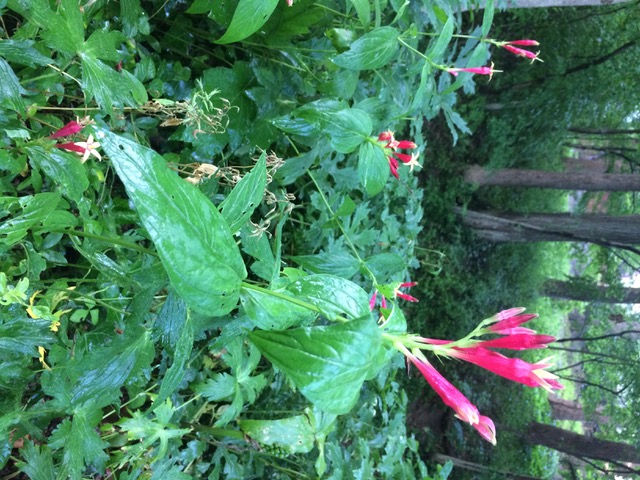 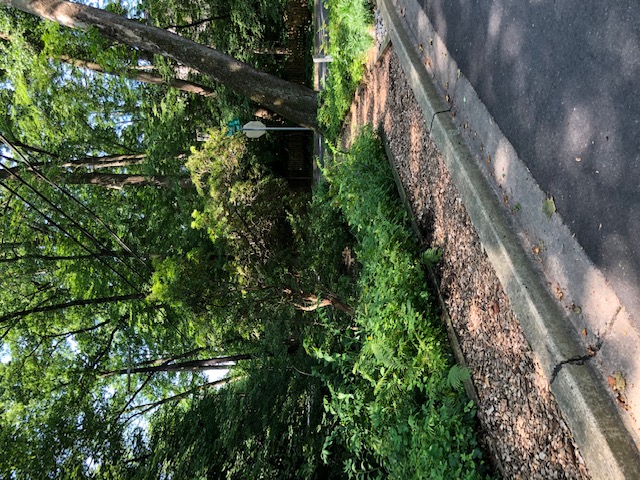 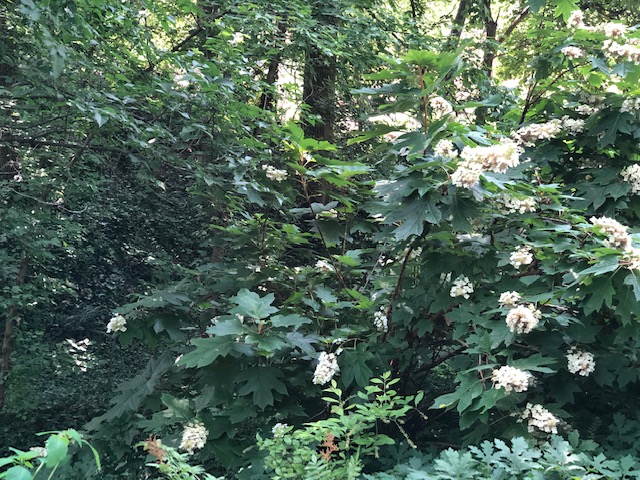 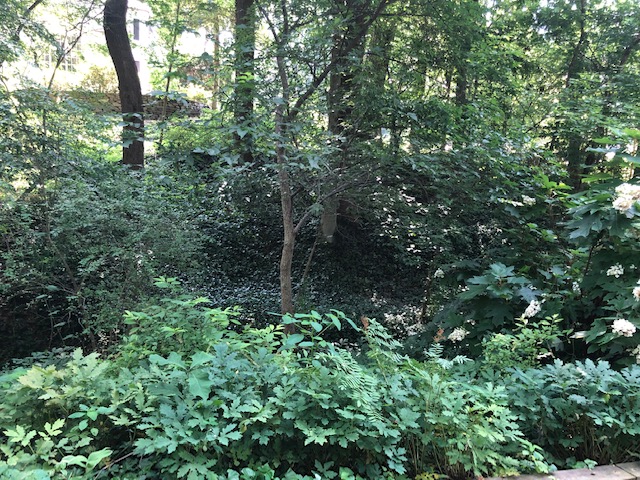 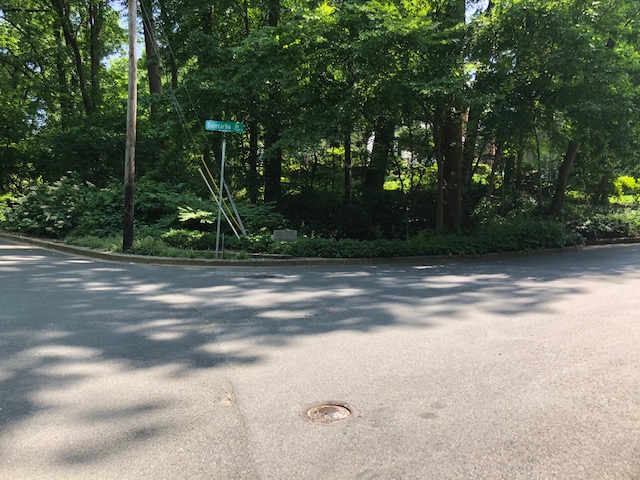 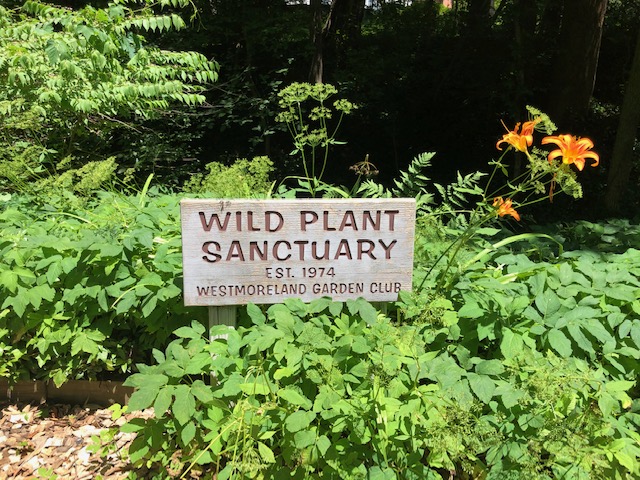